BIOTECHNOLOGY
BY: Jiyoun Roh, Sophia James, and Lena Shim
Our Instructor
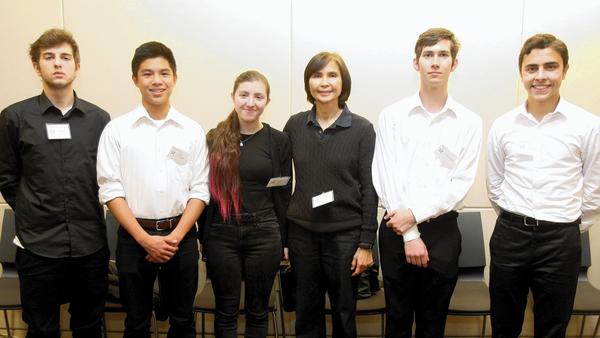 Ms. Tuason, who is also the Academy coordinator, has been teaching biotech since 2004
She teaches biotech after school until 6 every Tuesday and Thursday
She has also been teaching AP Biology and Medical biology at CV since 2003, and works at the hospital as a microbiologist and clinical laboratory scientist 
She has lots of lab work experience!
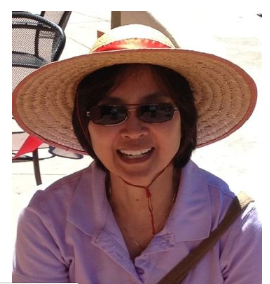 What is biotechnology?
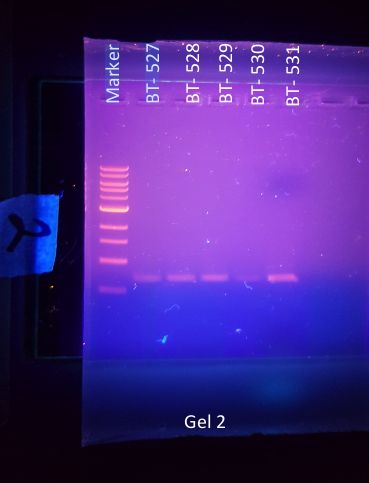 Biotechnology is the study and manipulation of living things to yield a biologically useful product
Biotechnology fulfills the 10th grade technical class requirement for the Academy of Science and Medicine 
It is offered during the school year and during the summer for those with schedule conflicts (band, sports, etc.)
Biotechnology provides you with hands-on experience and skills that some students learn for the first time in college
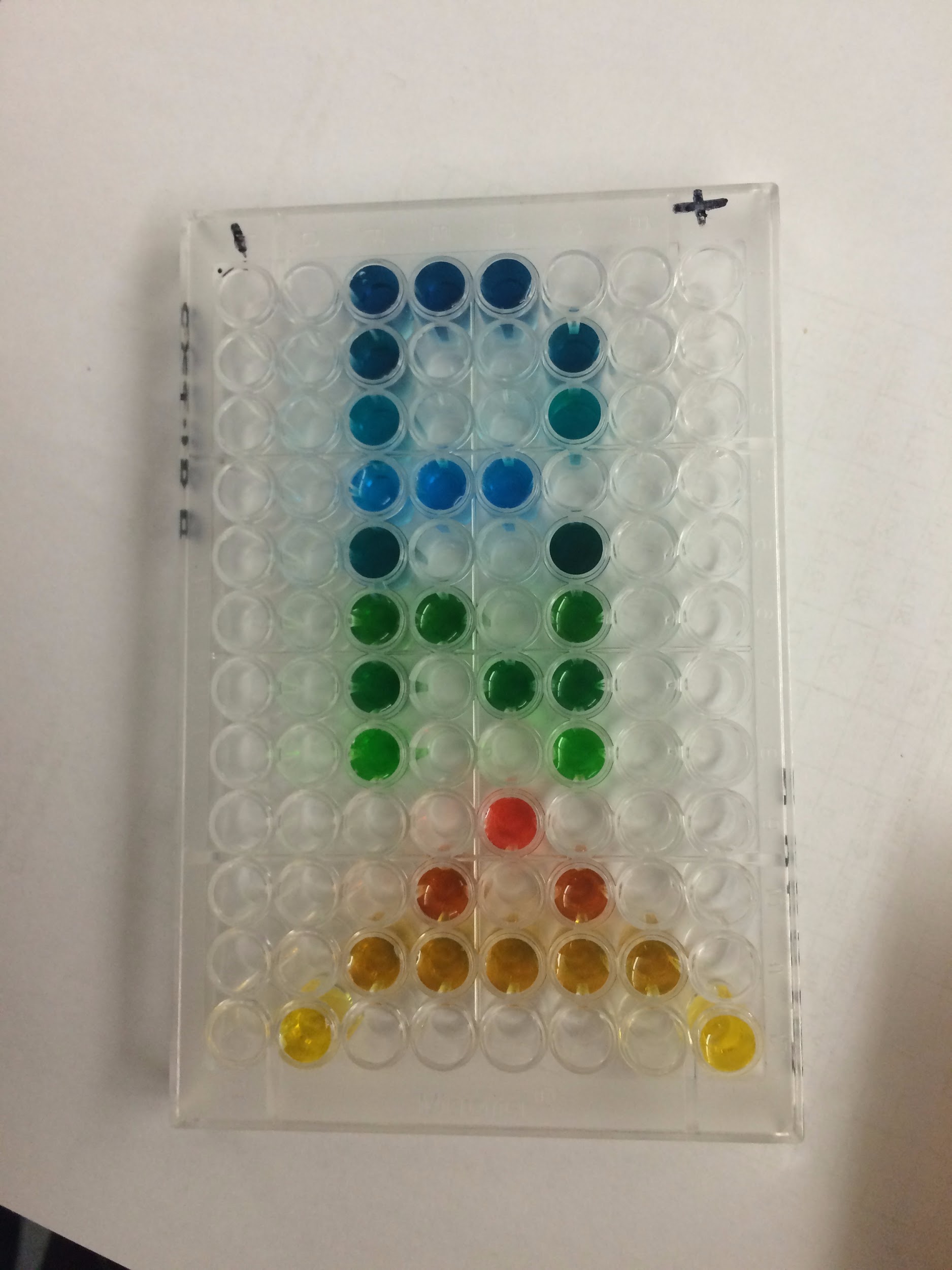 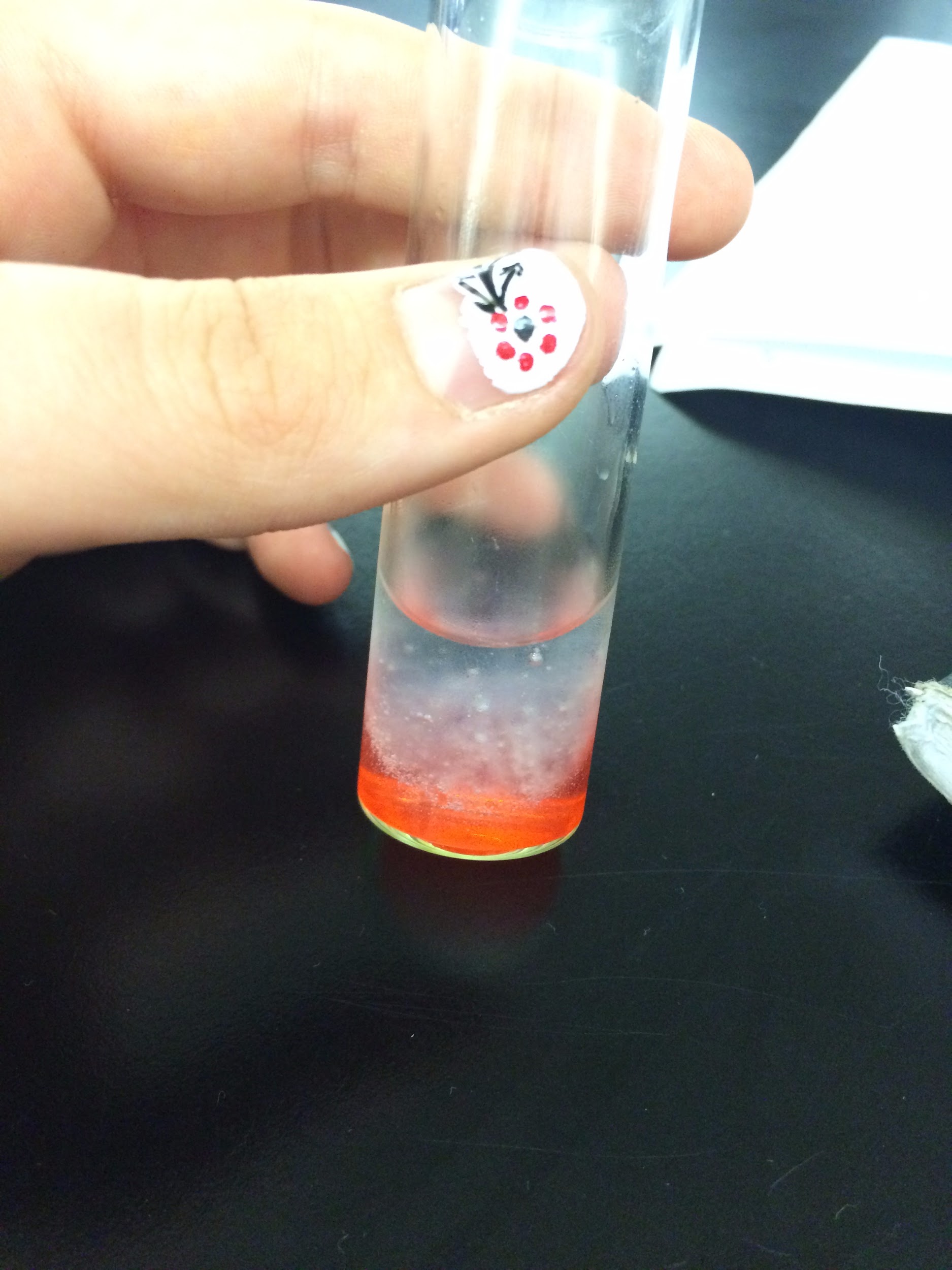 Lab Notebooks
Lab notebooks are a key essential to biotech because it keeps track of our work and experiments from throughout the year.
It is always important to record the date and details of the formation of the lab, data with picture or charts, and the conclusion so that you can go back and review your findings
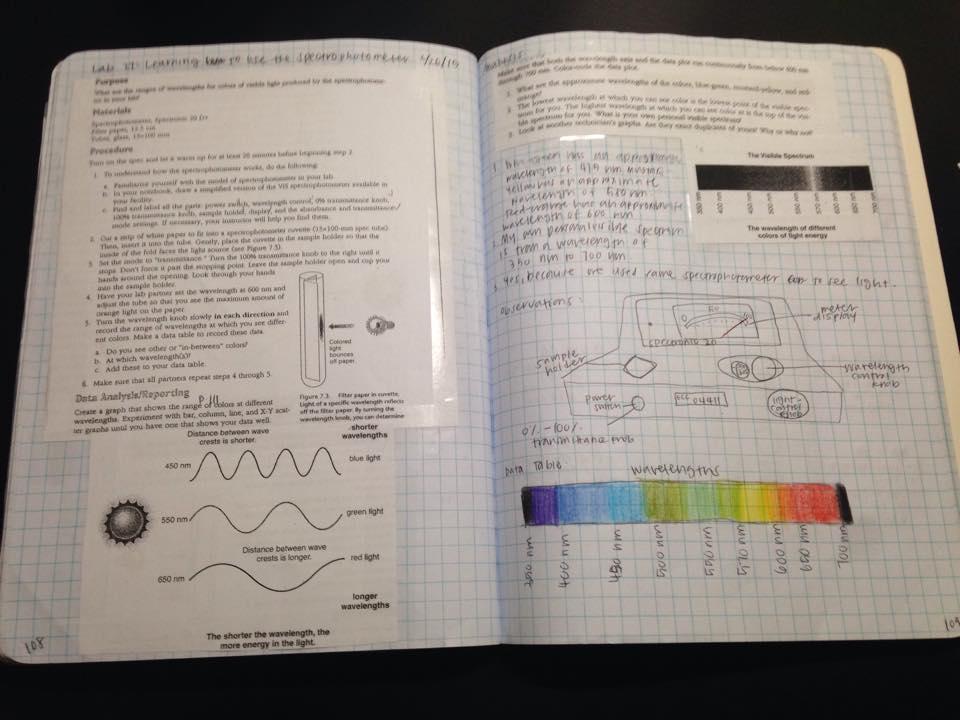 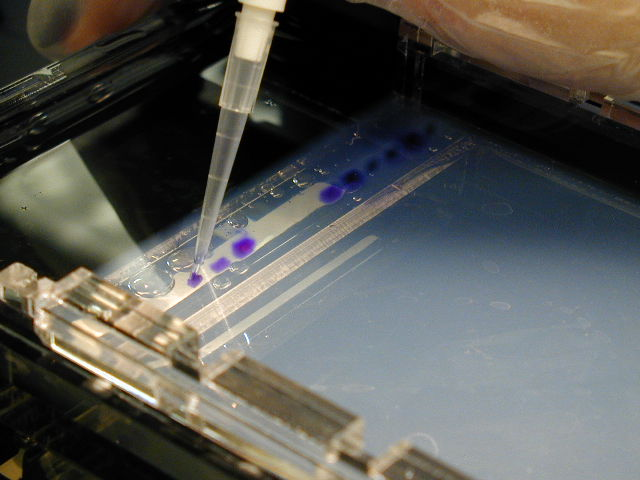 Things we’ve learned…
During the school year long program, biotech students:
Learn soft skills and general lab skills
Work with DNA – using the Amgen equipment, reagents, materials (extraction, separation by gel electrophoresis)
Analyze/Quantify DNA (Restriction digest – DNA and enzymes)
Amplify/Clone by PCR
Work with proteins
Bacterial Transformation
Growing Bacteria
Isolation by Column Chromatography
Analysis by PAGE
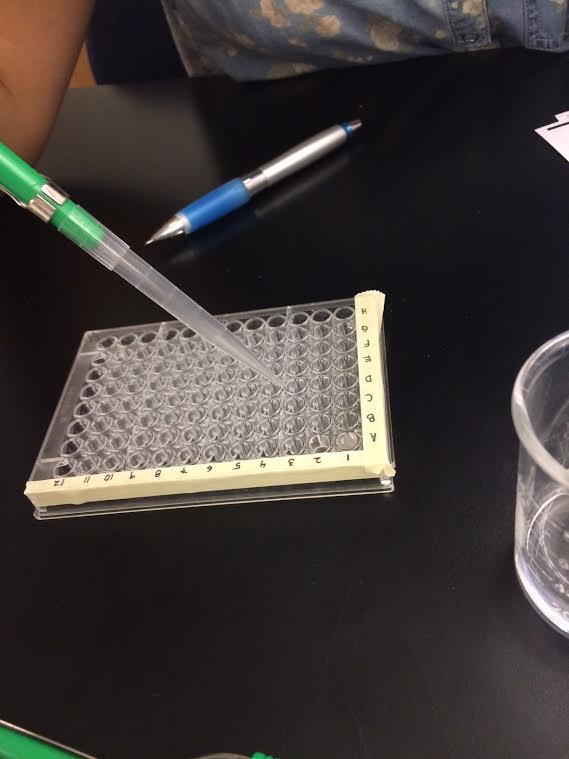 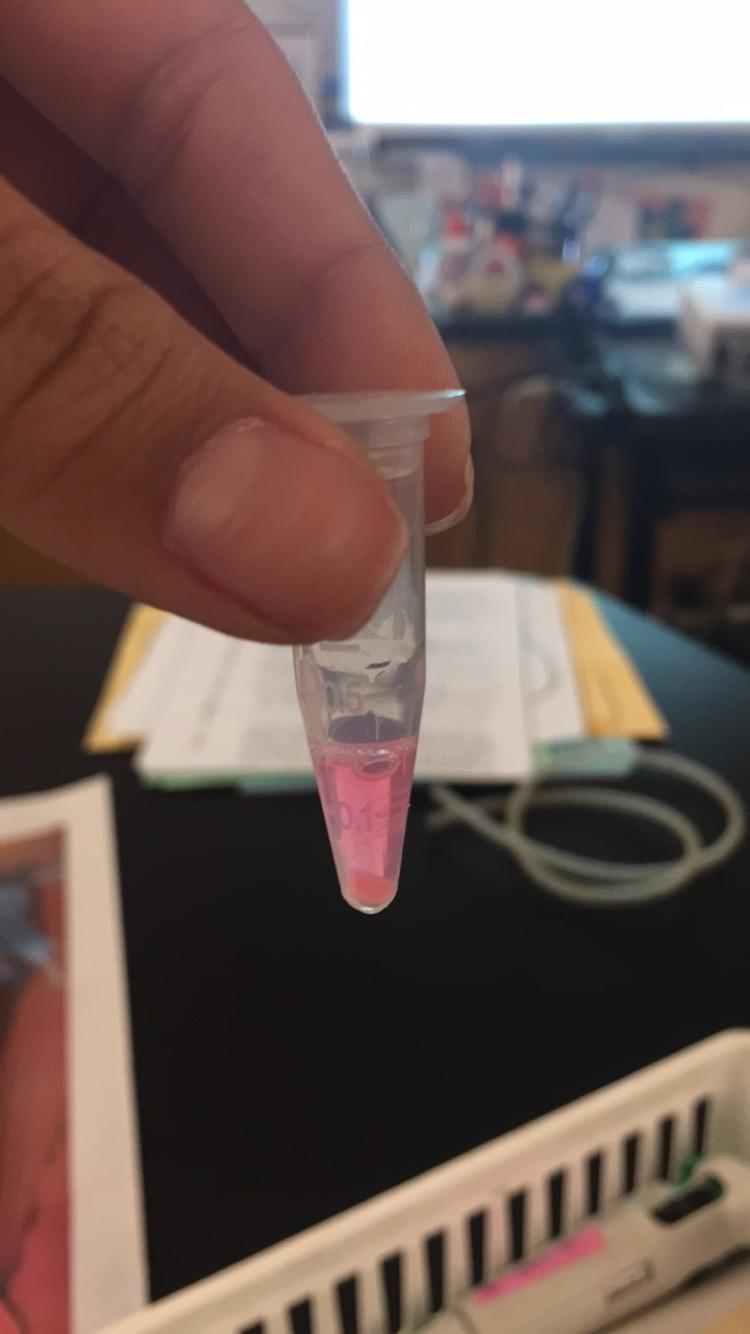 Stem Cell Module
Ms. Karol Lu from PCC taught us about stem cells for 2 weeks in our classroom.
We learned how to stain stem cells, how to karyotype, and how to tell if a cell was differentiated or not
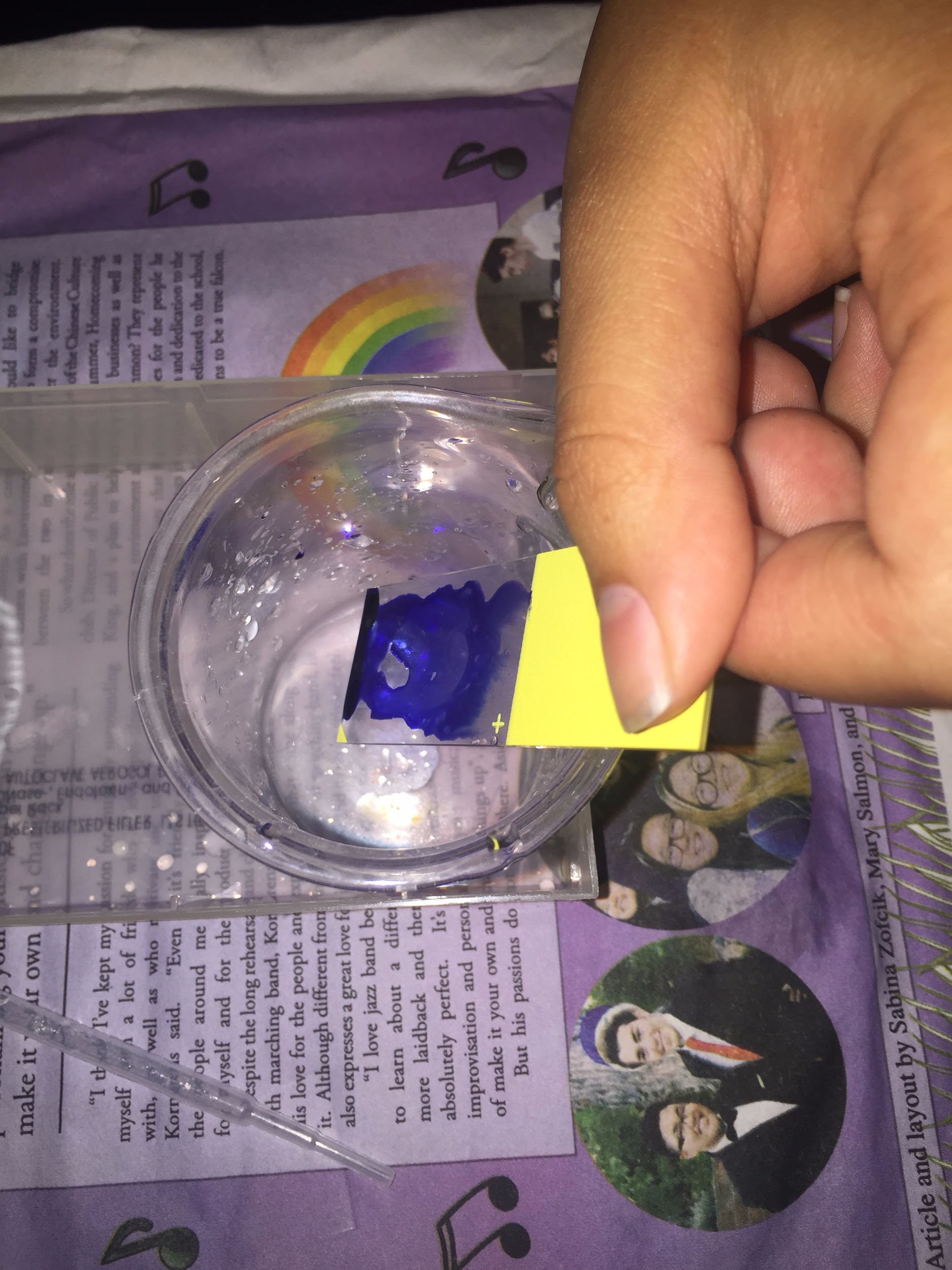 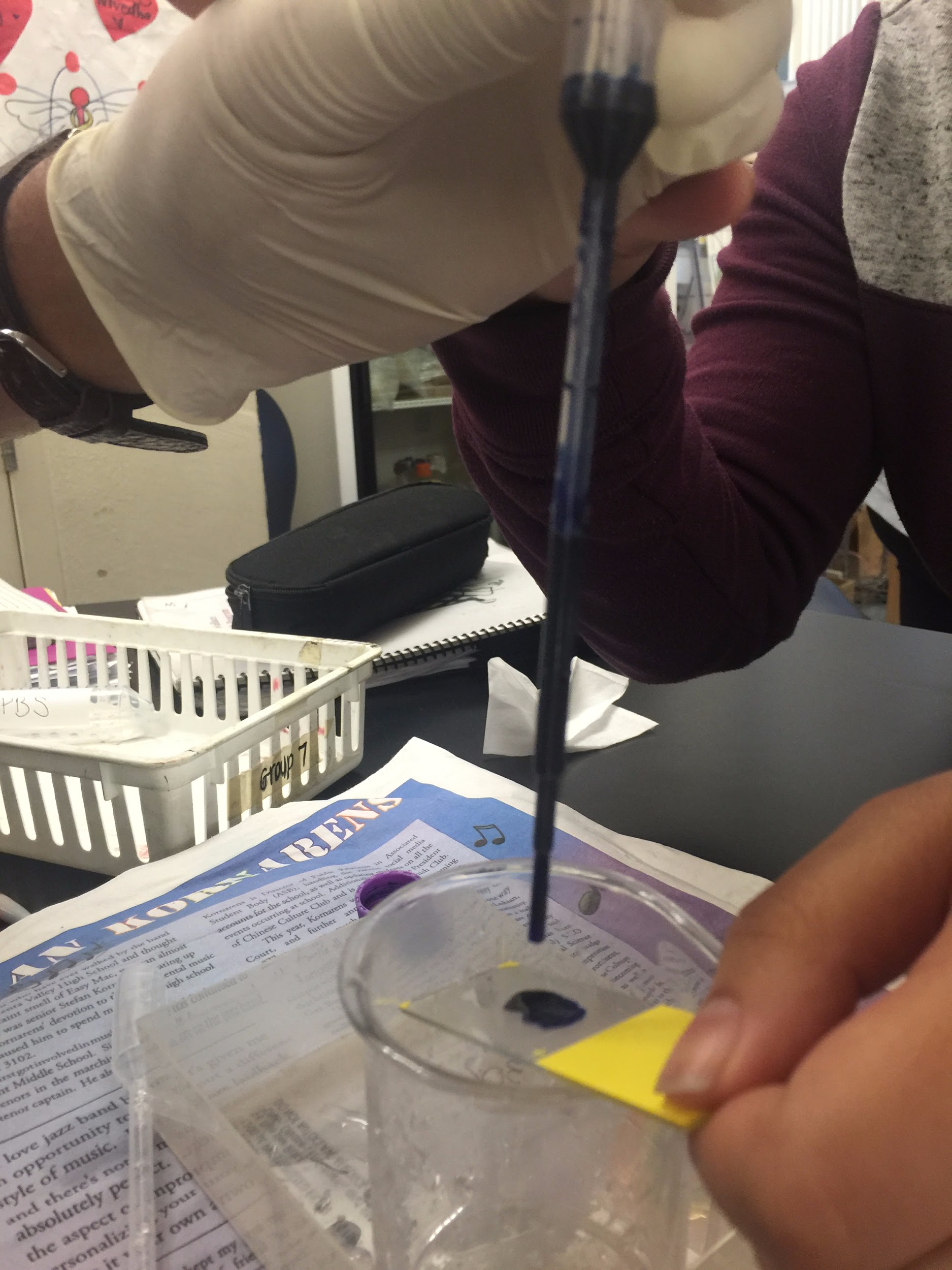 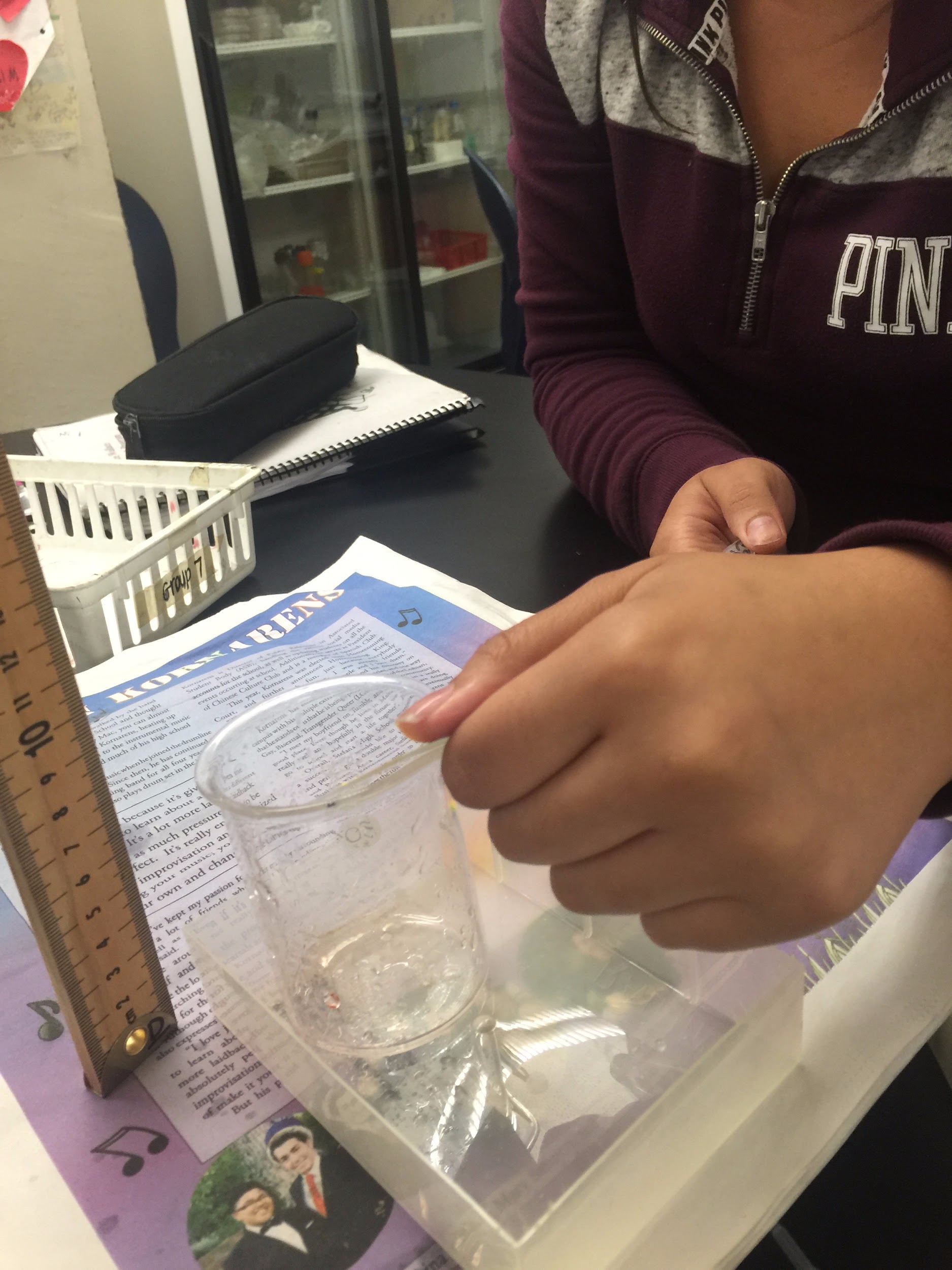 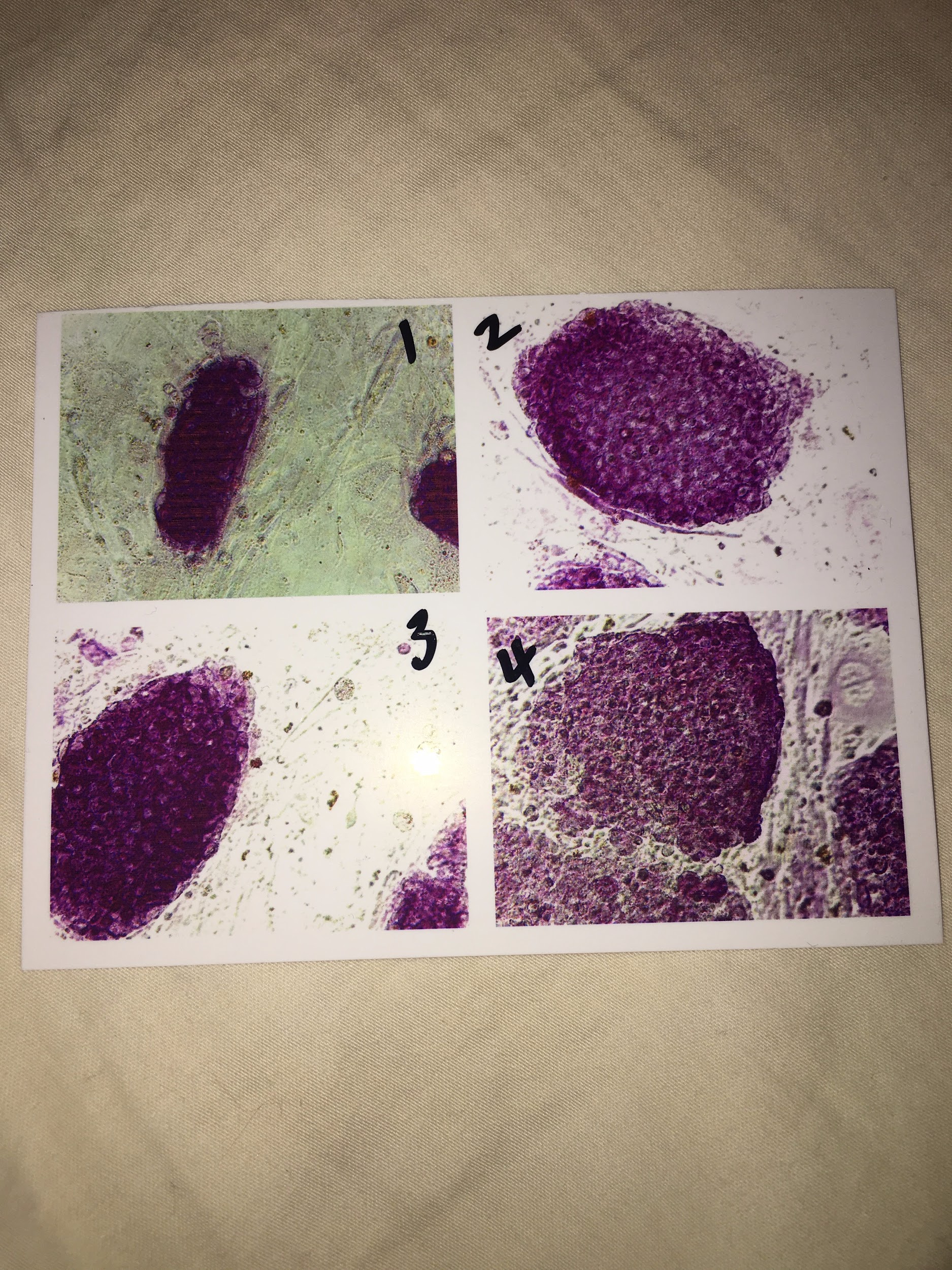 Amgen Labs: Green and Red
TRANSFORMATION OF CELLS TO GLOW GREEN/RED
Use restriction enzymes to cut the bacterial cell 
Use ligase to “glue” the RFP/GFP gene into the cell
Confirm the recombinant plasmid
Spread the sample onto 3 different plates to confirm presence of transformed bacteria
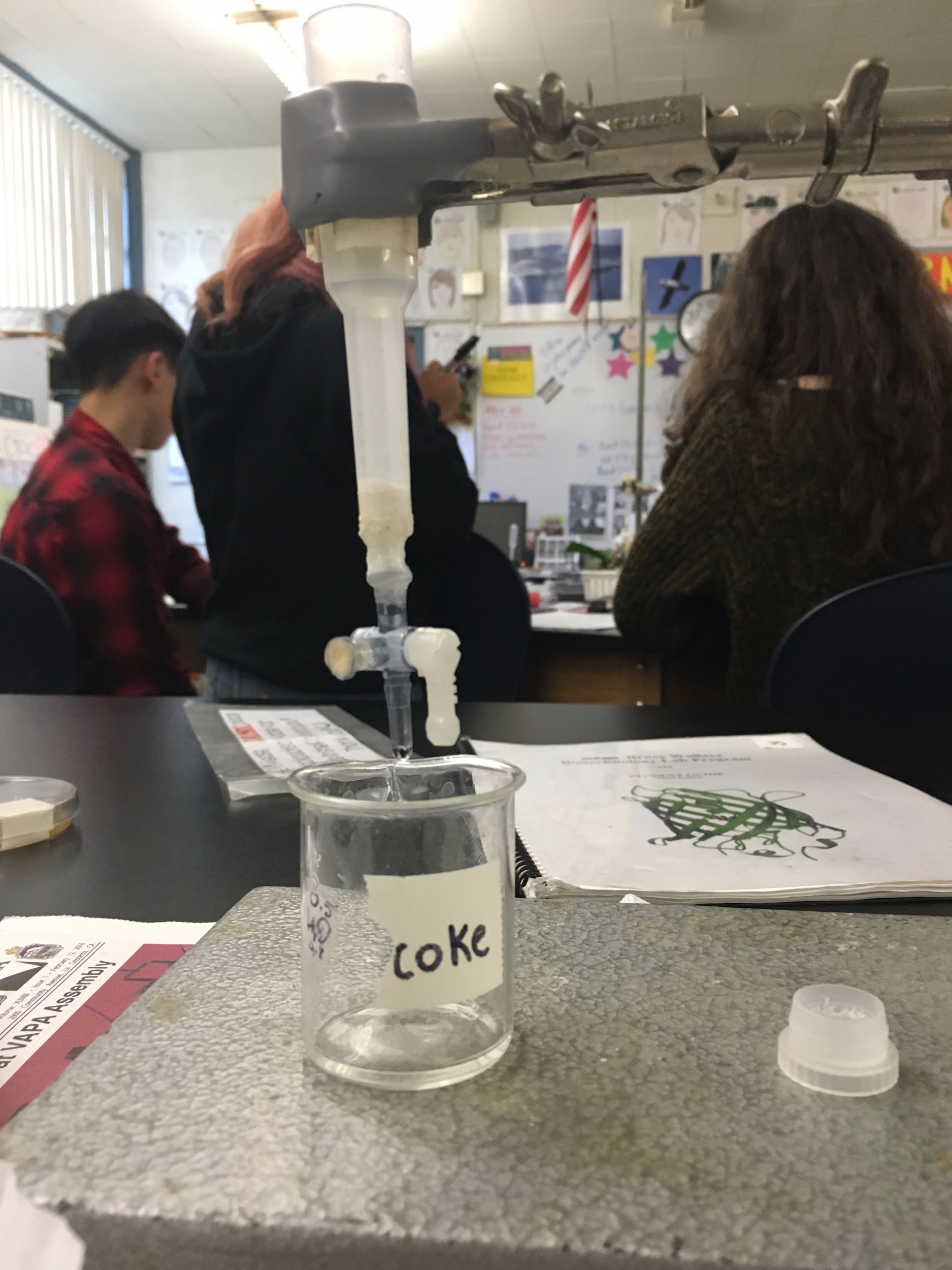 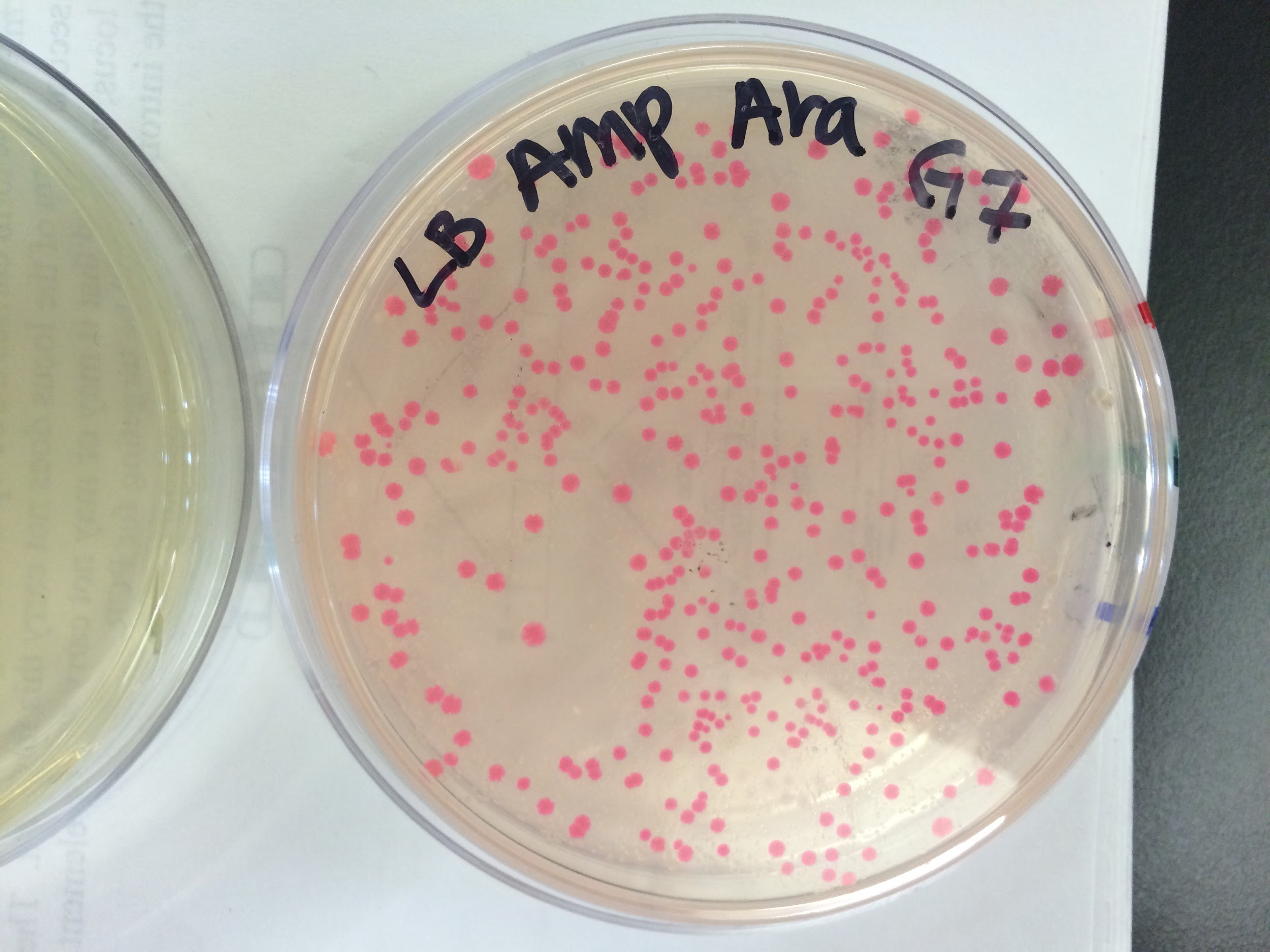 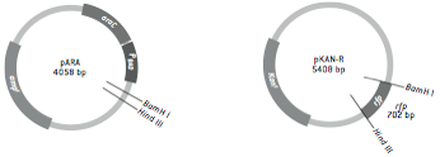 DNA Barcoding
Extract DNA from a bee abdomen
Separate gDNA using column chromatography
Amplify the DNA using PCR
Isolate the CO1 amplicon from the DNA
Confirm results using gel electrophoresis
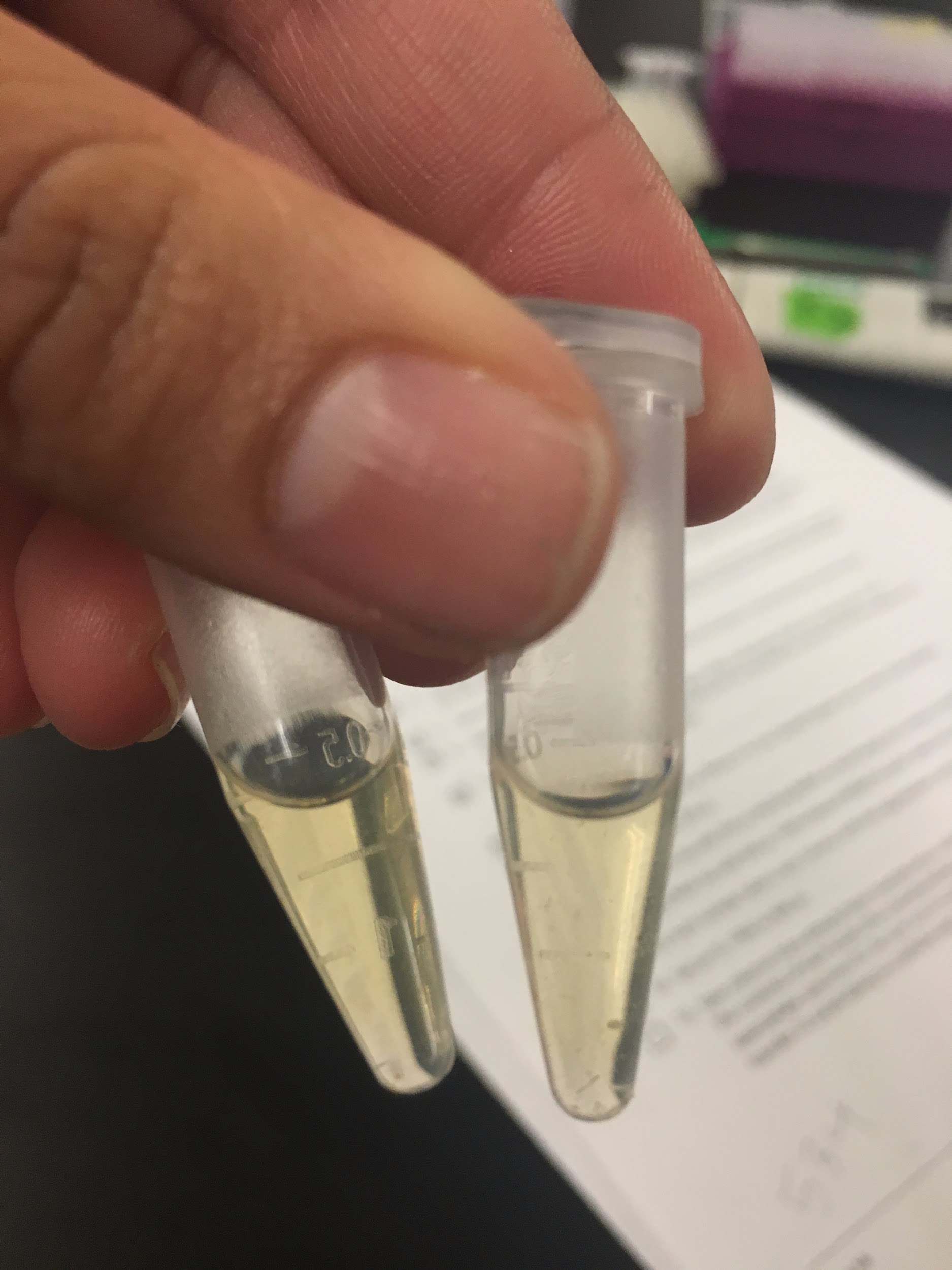 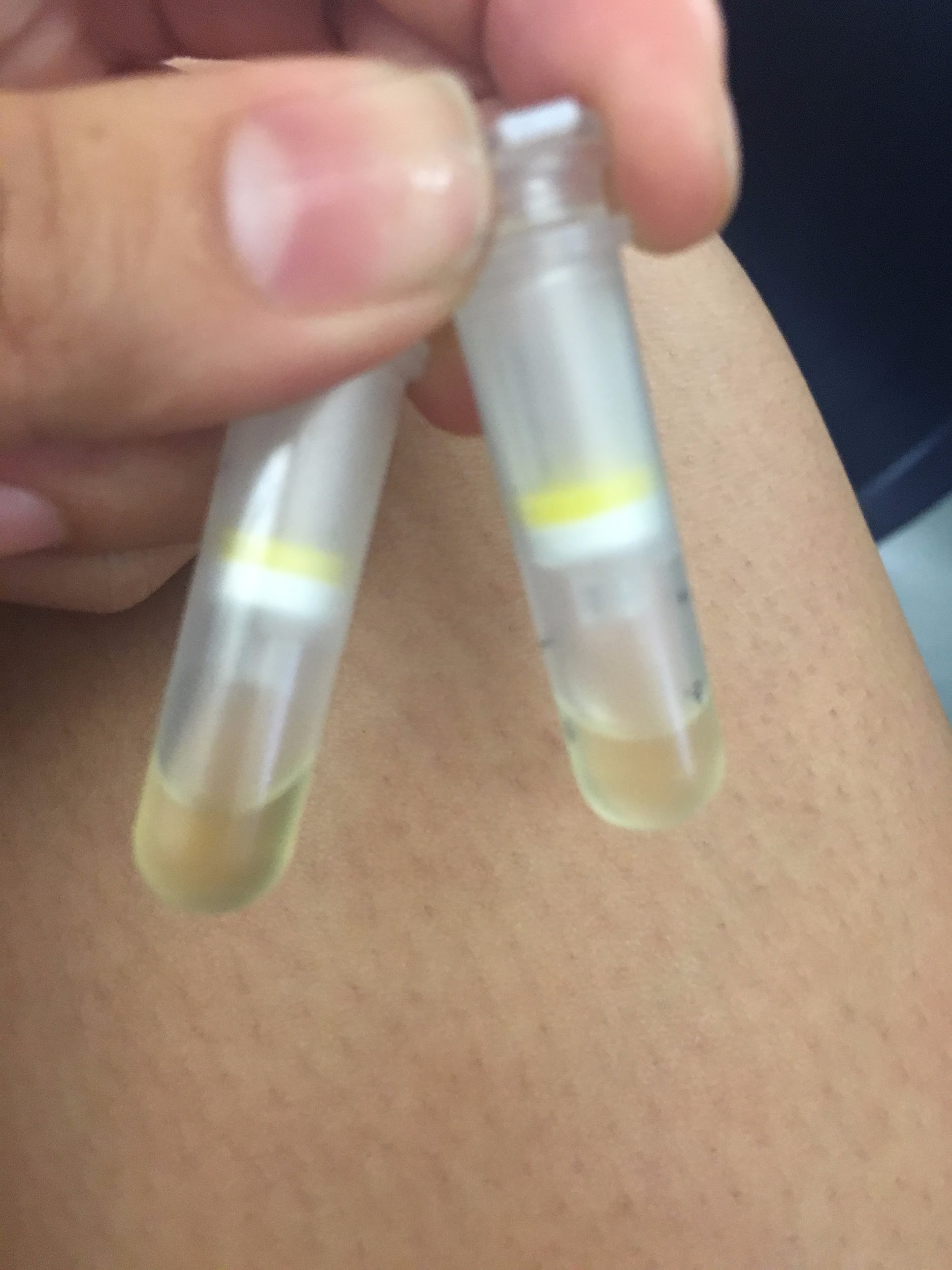 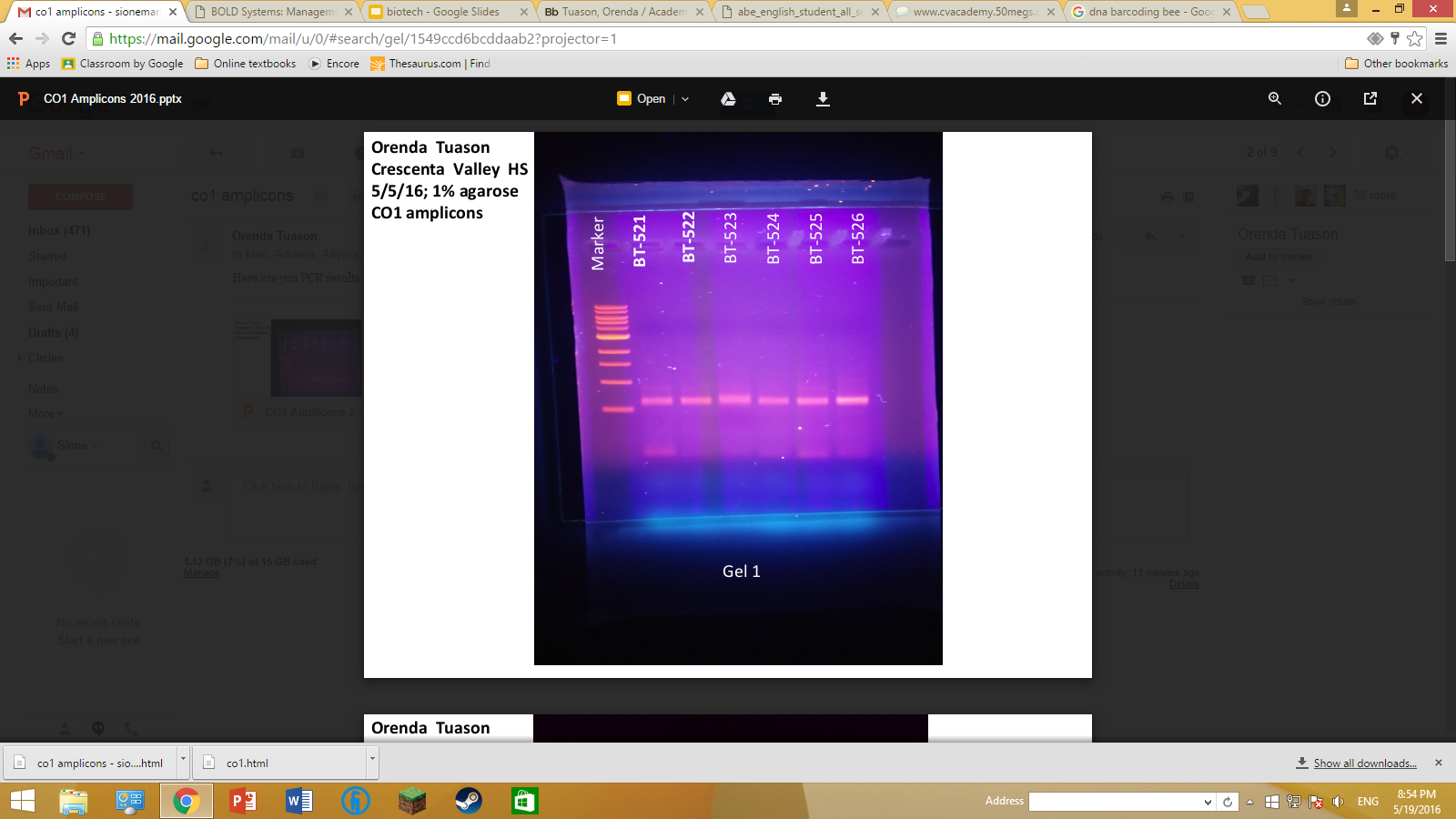 Authorship:
Xizhon’s DNA barcode: http://www.boldsystems.org/index.php/Public_RecordView?processid=SDP380014-15
Students are able to become published authors following the completion of the EBOL DNA Barcoding Labs
The results can be seen globally via the BOLD systems website
Publications are a scientist’s best mode of communication
Authorship serves a means for scientist to share discoveries, big or small 
Majority of your fellow peers have not had the opportunity to conwillduct research of this kind, let alone become a published author 
Your publication will help contribute to a vast, interconnected community of scientists that could incorporate your discoveries in their own findings
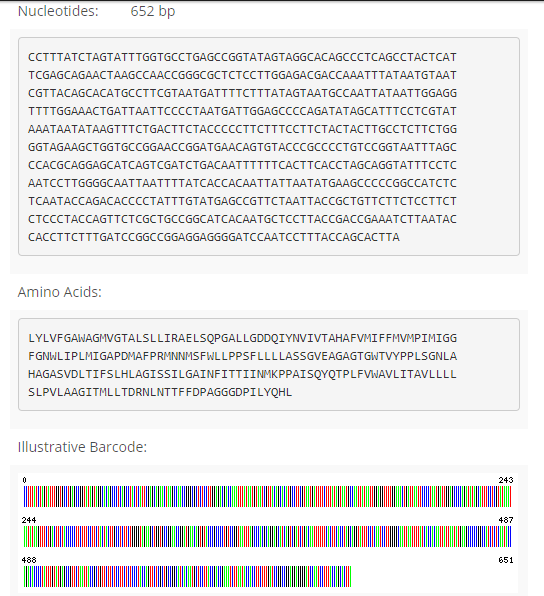 Biotech Class of 2017-2018
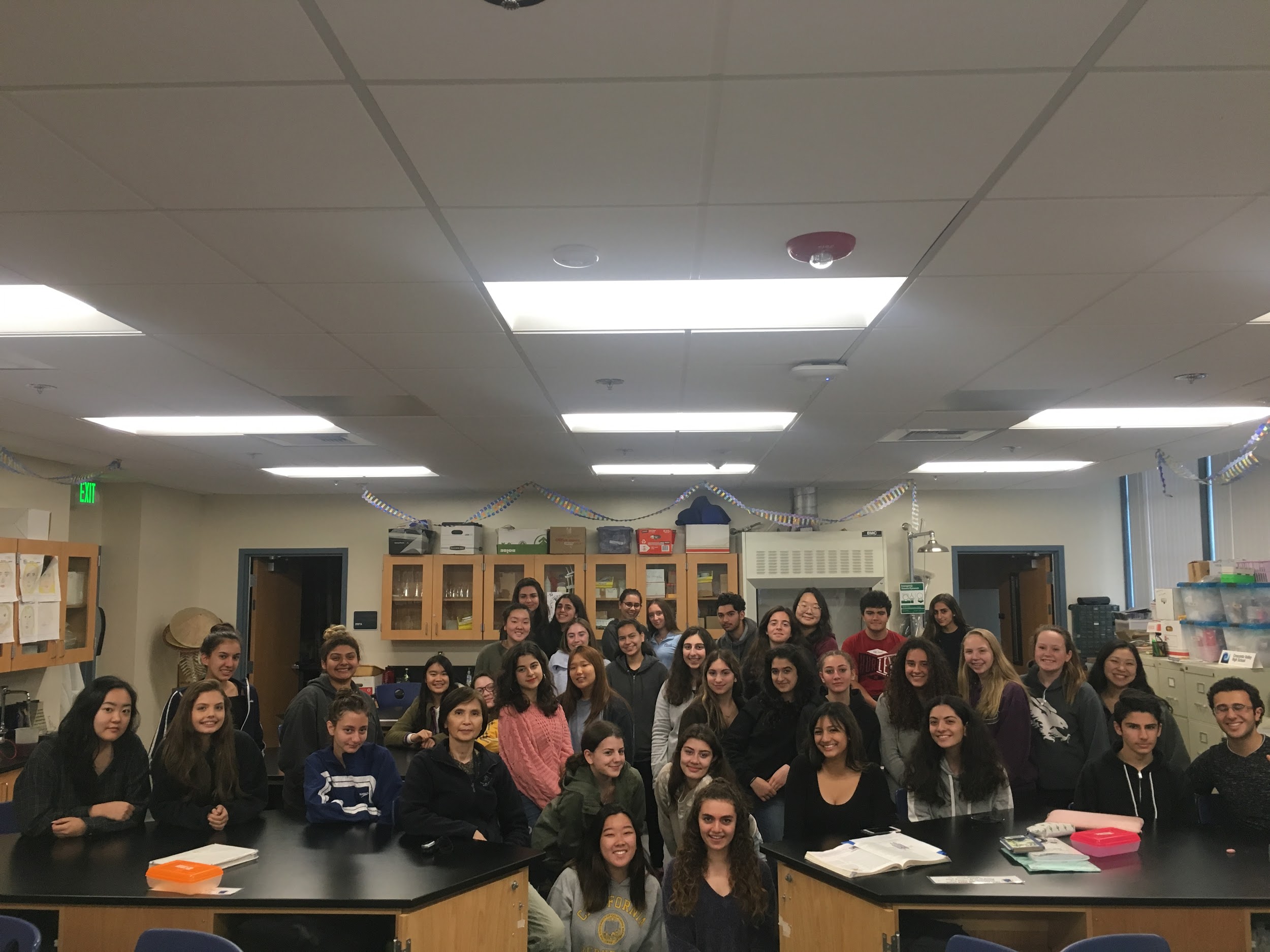 Thank you 
for listening!